Vaporization
Equilibrium
“ . . . a dynamic condition in which two opposing changes occur at equal rates in a closed system.”
Evaporation in a Closed System
Initial  (t = 0)                      t = 10.0 min                      t = 60.0 min
Equilibrium  =  EQUAL RATES

  Equilibrium        Equal Amounts
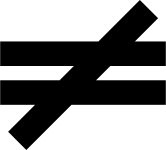 Equilibrium Vapor Pressure
“The pressure exerted by a vapor in equilibrium with its corresponding liquid at a given temperature.”


Animation:
https://www.youtube.com/watch?v=re9r0kzQp_M
Factors that affect Vapor Pressure:
Temperature
IMF
Molecular Weight
Volatile Liquid
Liquids that “easily become vapor . . .”

Liquids that “evaporate easily . . .”
Boiling vs. Evaporation
Evaporation – vaporization at the surface of a liquid

Boiling – vaporization throughout a liquid
Boiling Point
    Temperature at which the equilibrium vapor 
    pressure of a liquid equals the atmospheric 
    pressure
Atmospheric Pressure and its role on B Pt.